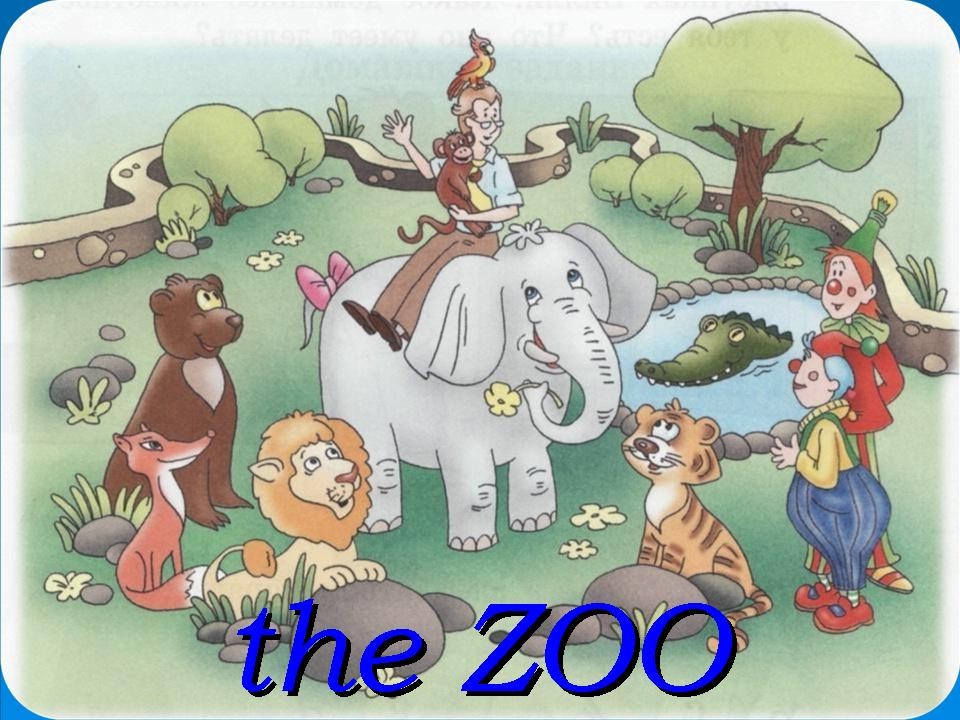 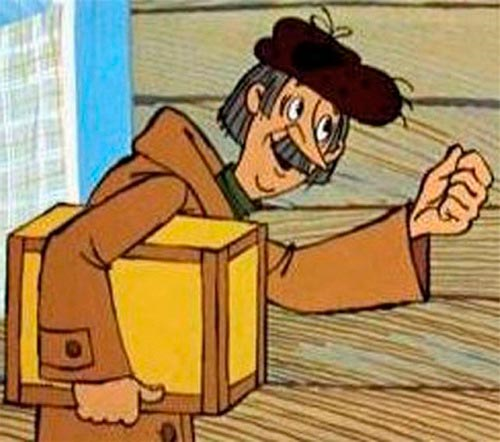 You have a letter…
FOR 4 «Б»
Dear friend,

My name is Little Saiga.
 I live in Kalmykia. Kalmykia is beautiful.
 We celebrate New Year in January. I have some presents for you. Please do some exercises and find them.
Bye, 

Little Saiga.
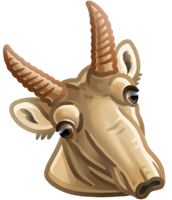 CAN

-Hello, I’m a monkey.
-Hello, I’m a giraffe.
-Can monkeys fly?
-No, we can’t.
-What can you do? 
-We can jump.
-What can giraffes do?
- We can walk.
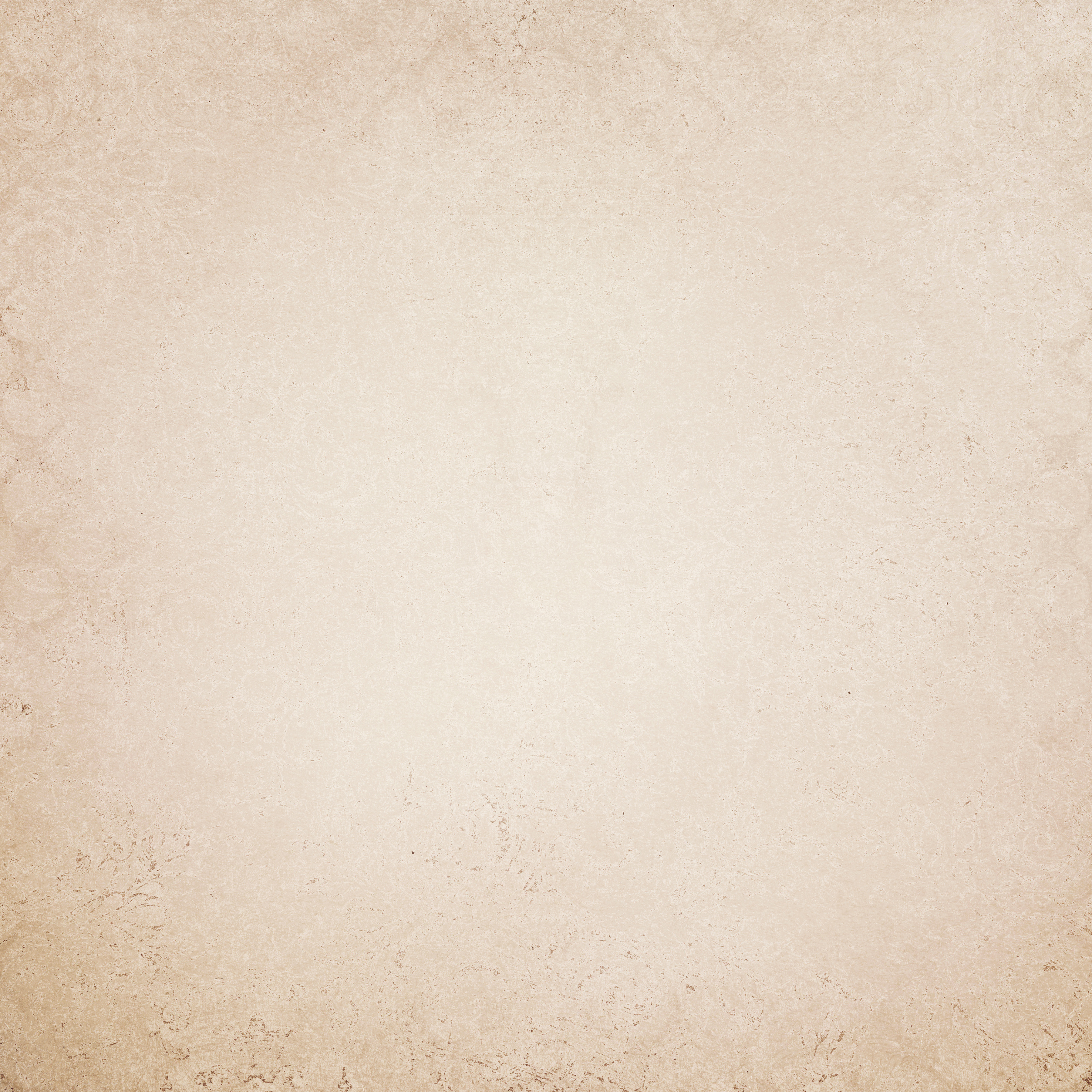 Present  Simple
Usually, every day, always, often, sometimes


I read                                                            5. She reads
We read                                                        6. He reads
You read                                                       7. It reads
They read
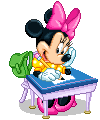 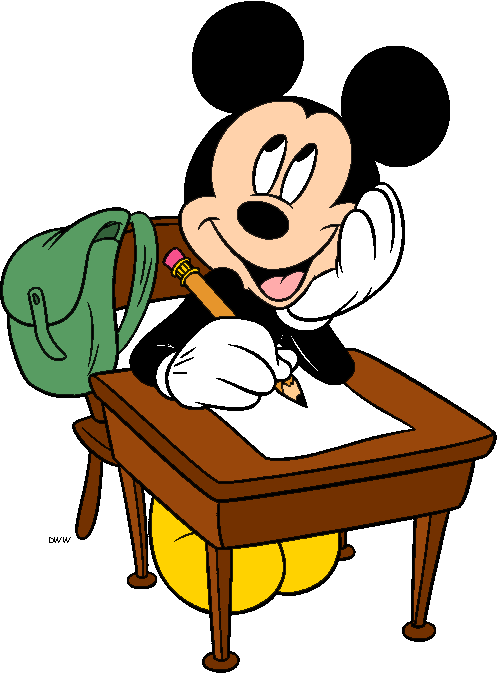 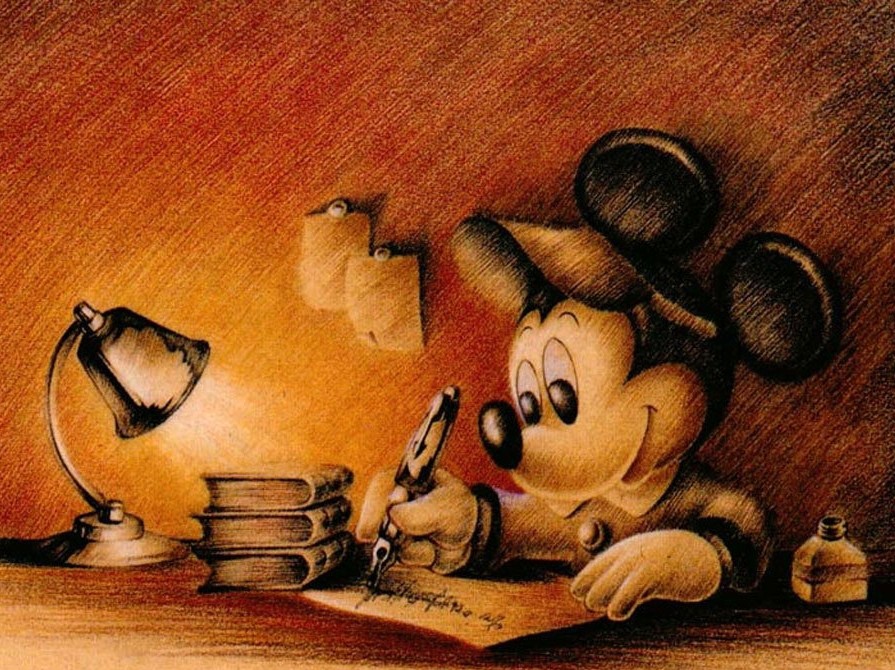 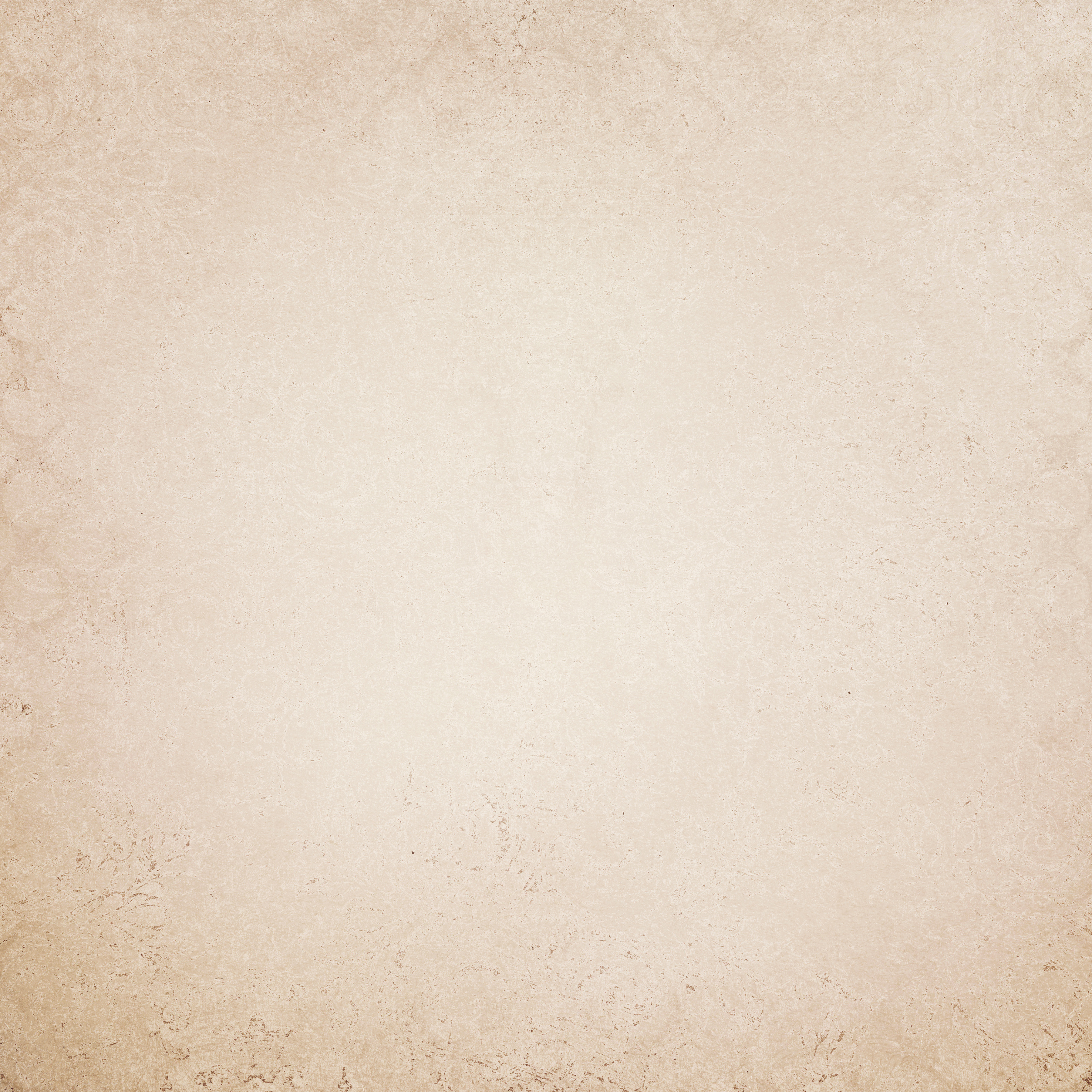 Present Continuous
Сейчас: now, at this moment
LOOK!
LISTEN!


               1. I am reading                                                 5. You are reading
               2. He is reading                                                6. We are reading
               3. She is reading                                               7. They are reading
               4. It is reading
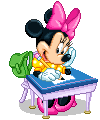 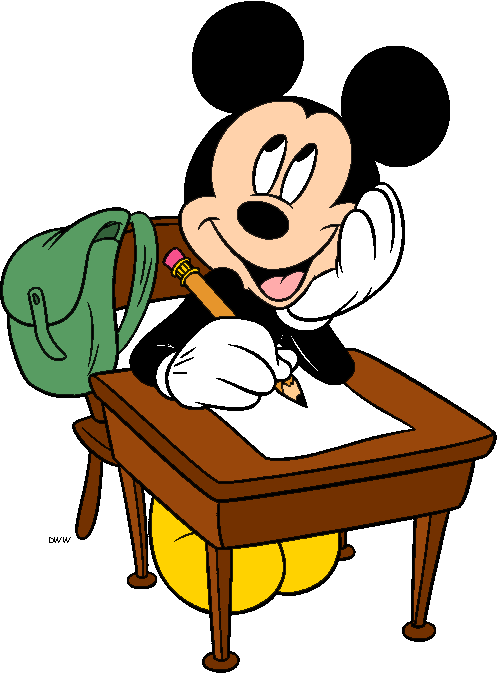 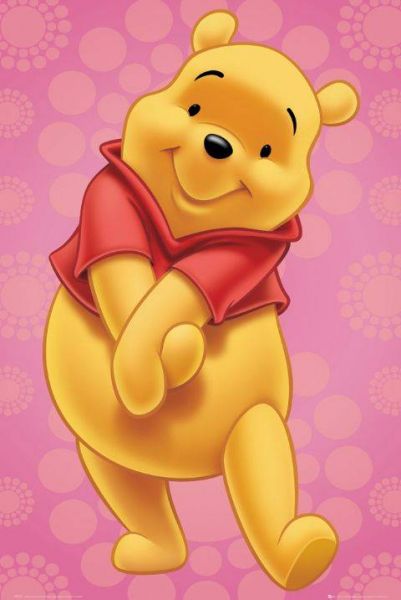 Play the piano                                    Sing a song  







             Play with a ball                                Eat from a tree
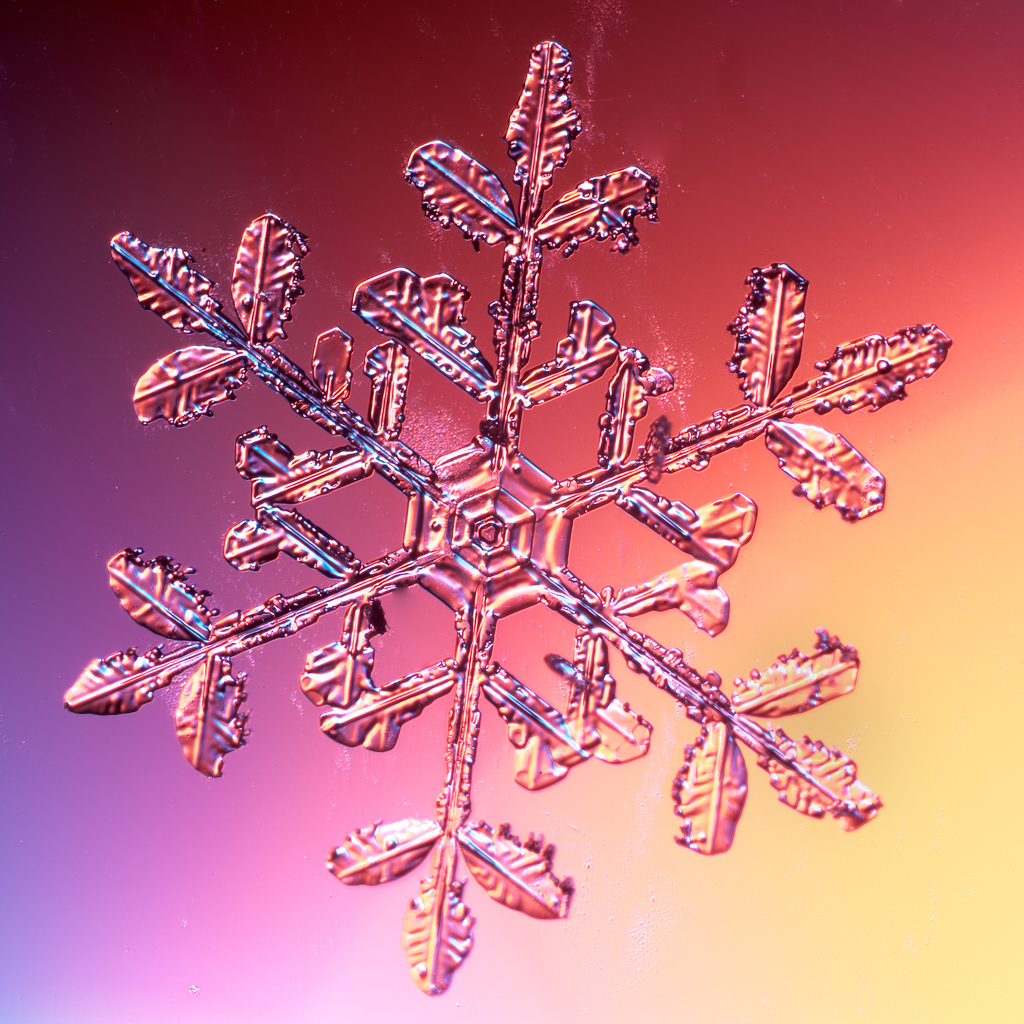 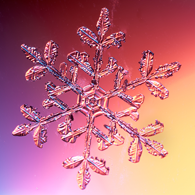 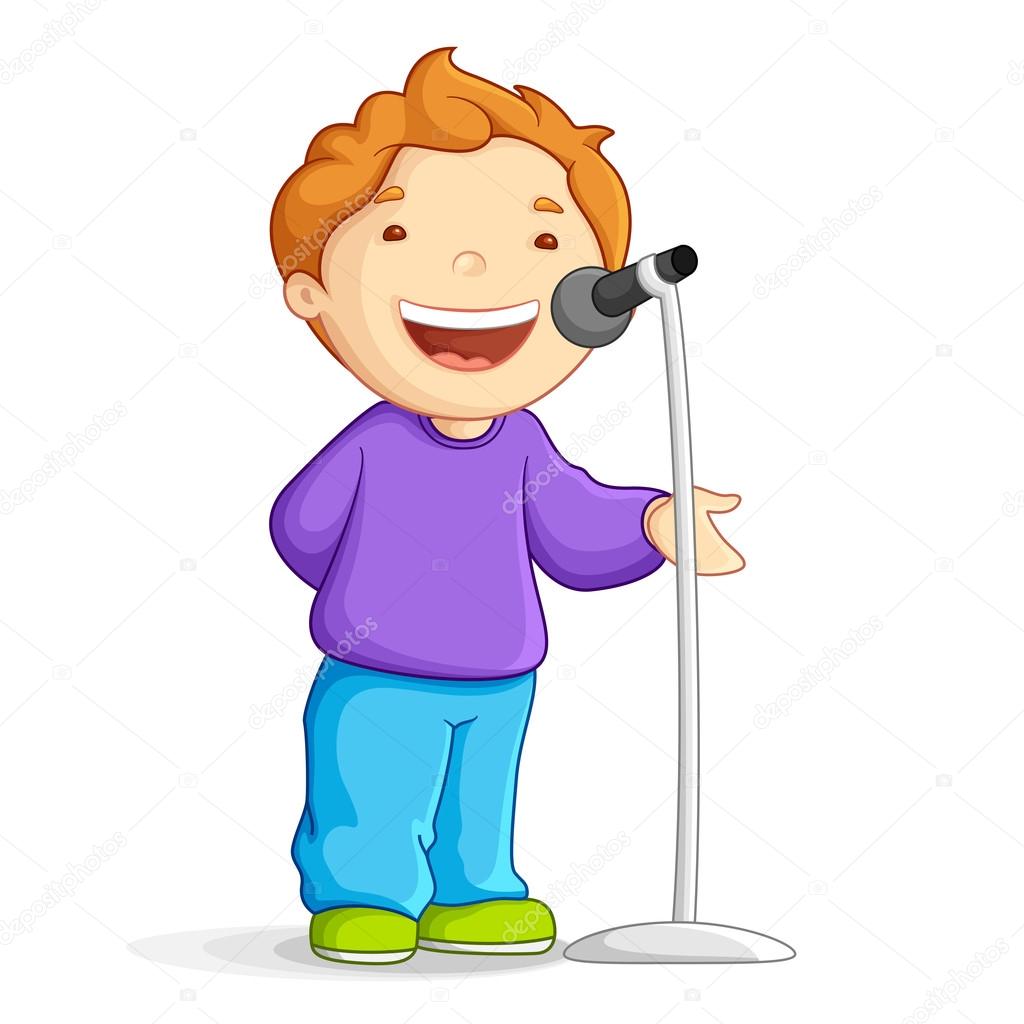 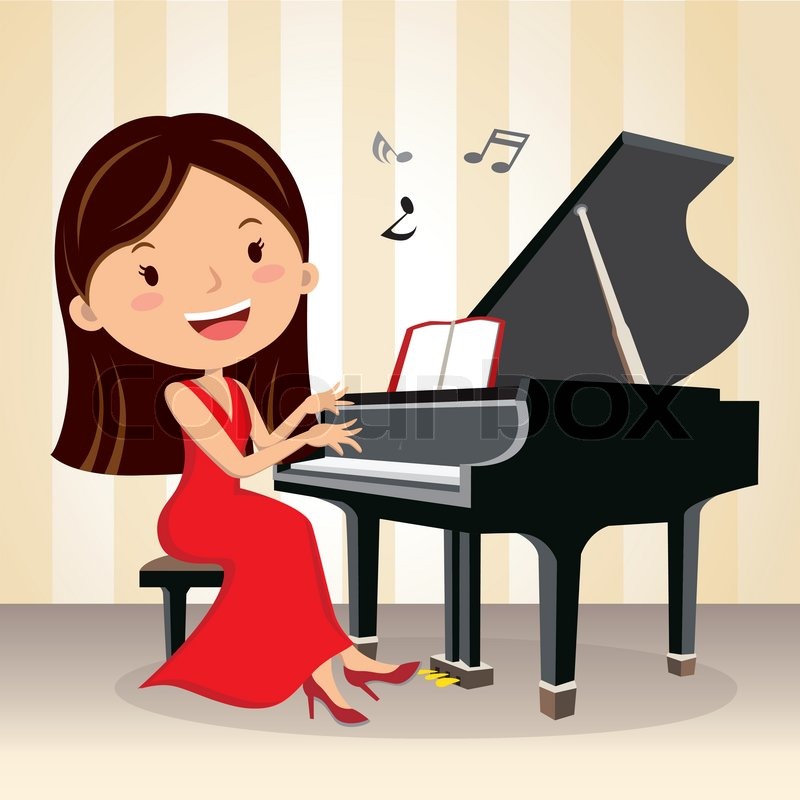 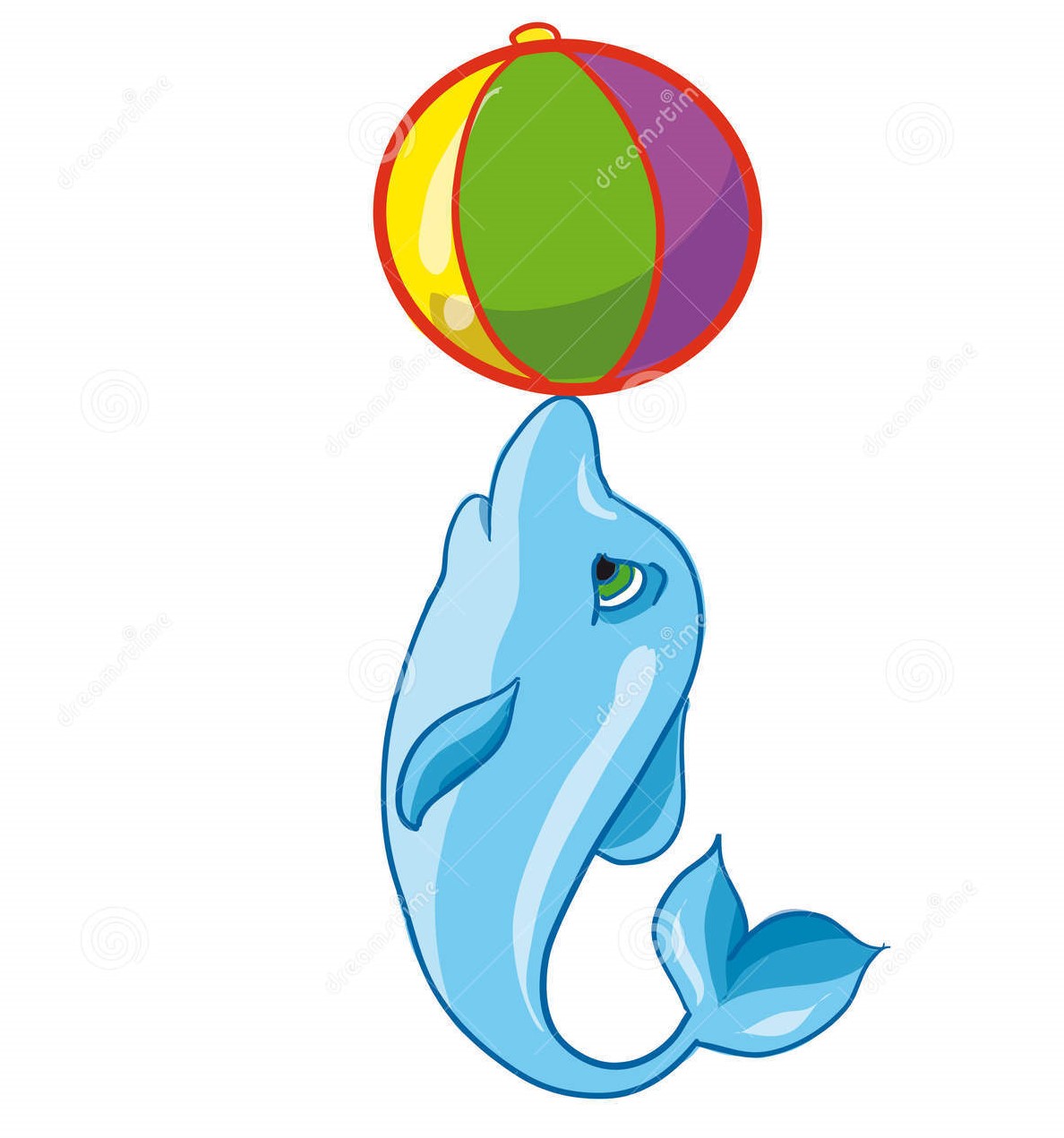 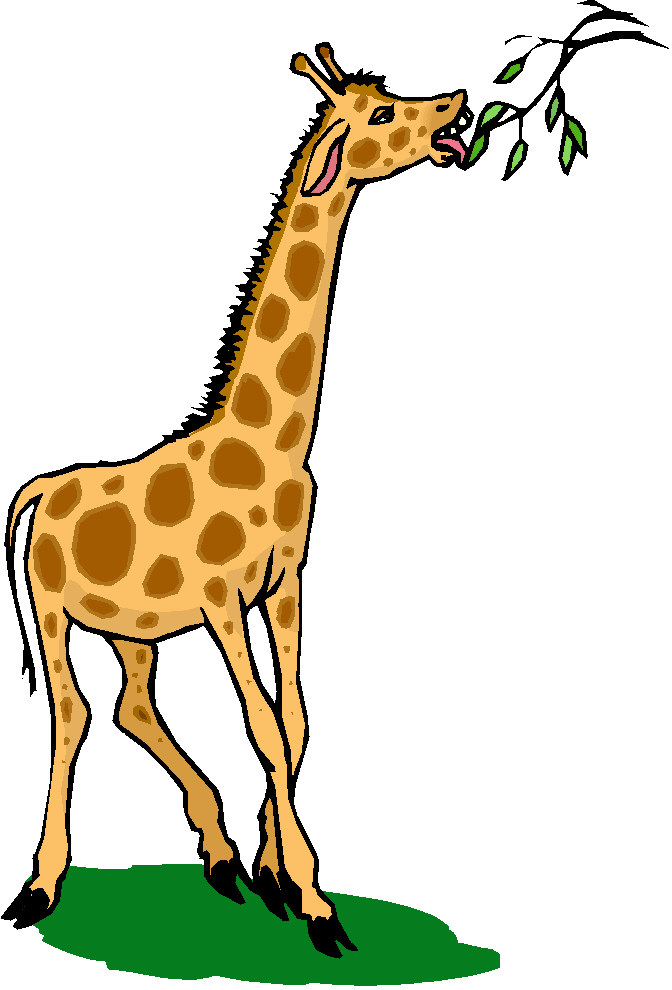 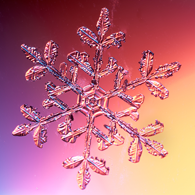 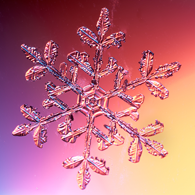 Прочитайте предложения, выберите подходящие ответы.

1) Mum always cleans / is cleaning the house
2) Seals swim / are swimming in the sea
3) The children are going / go to the park every week
4) Listen! They sing / are singing

Заполните анкету информацией из текста и запишите её в тетрадь.

Hippos are very big animals. They live in Africa. 
They are very fat. They sleep most of the day
and eat at night. They eat grass and
live for about 40 years
Name: e.g. hippo
lives in : 1)___________________
eats : 2)______________________
lives for : 3) __________________
sleeps: 4) ____________________
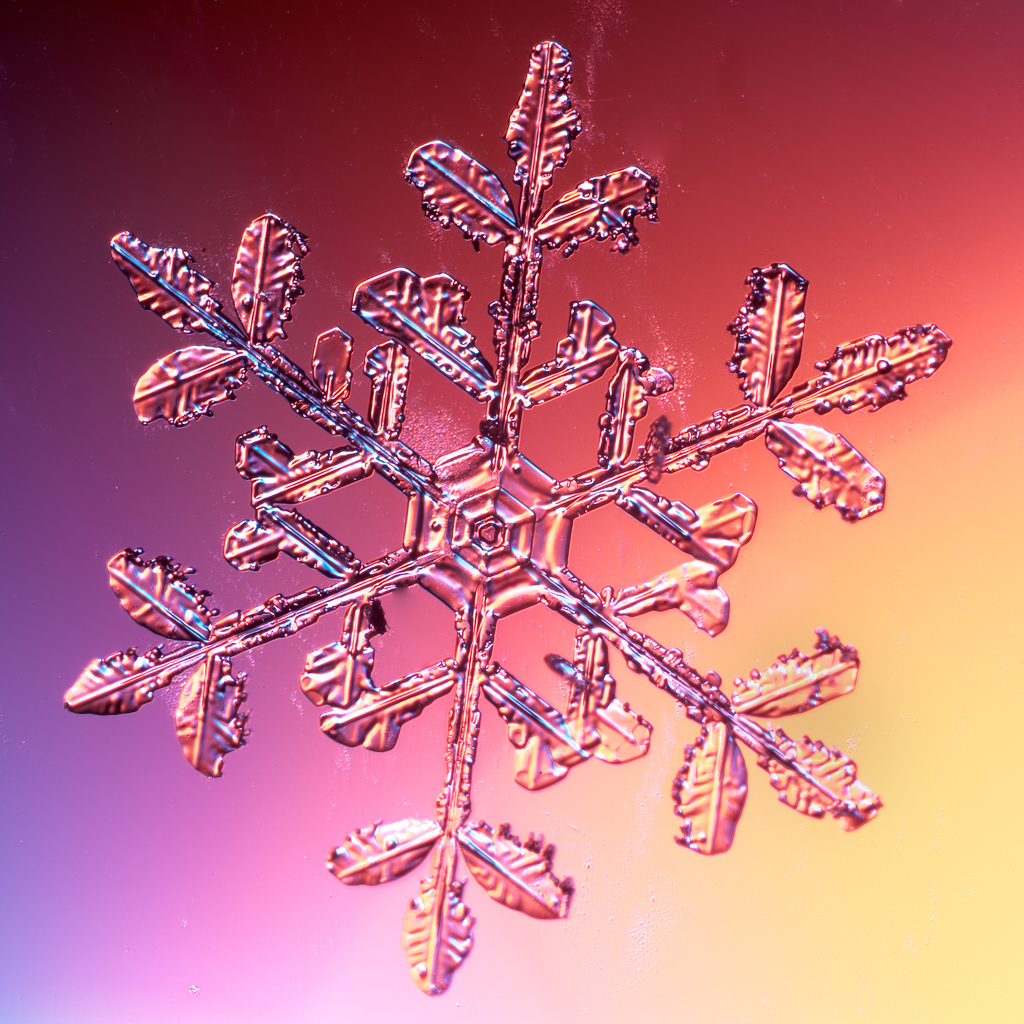 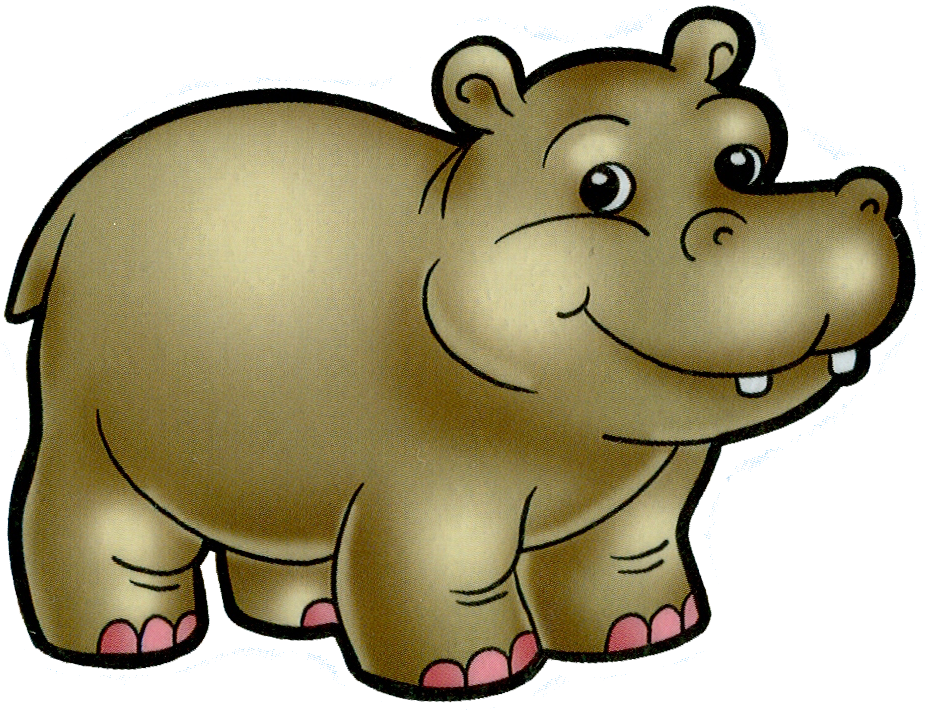 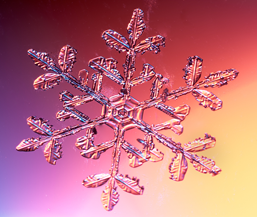 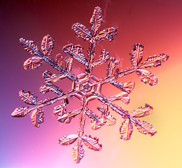 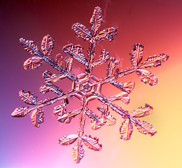 Lizard
Seal
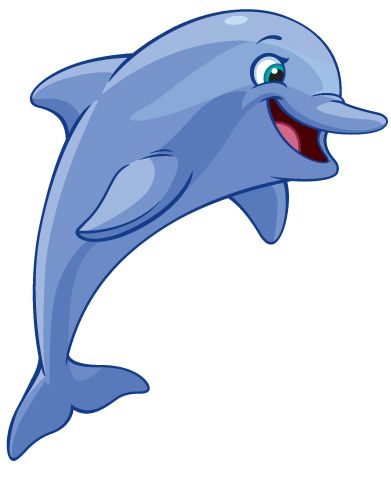 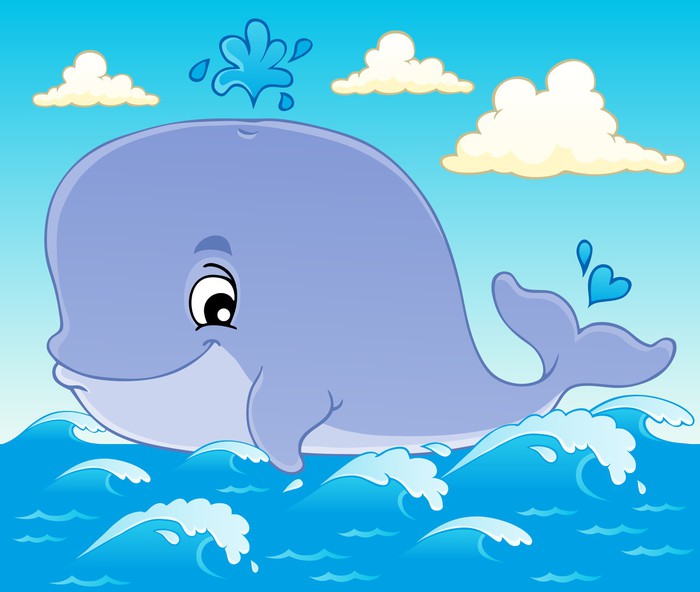 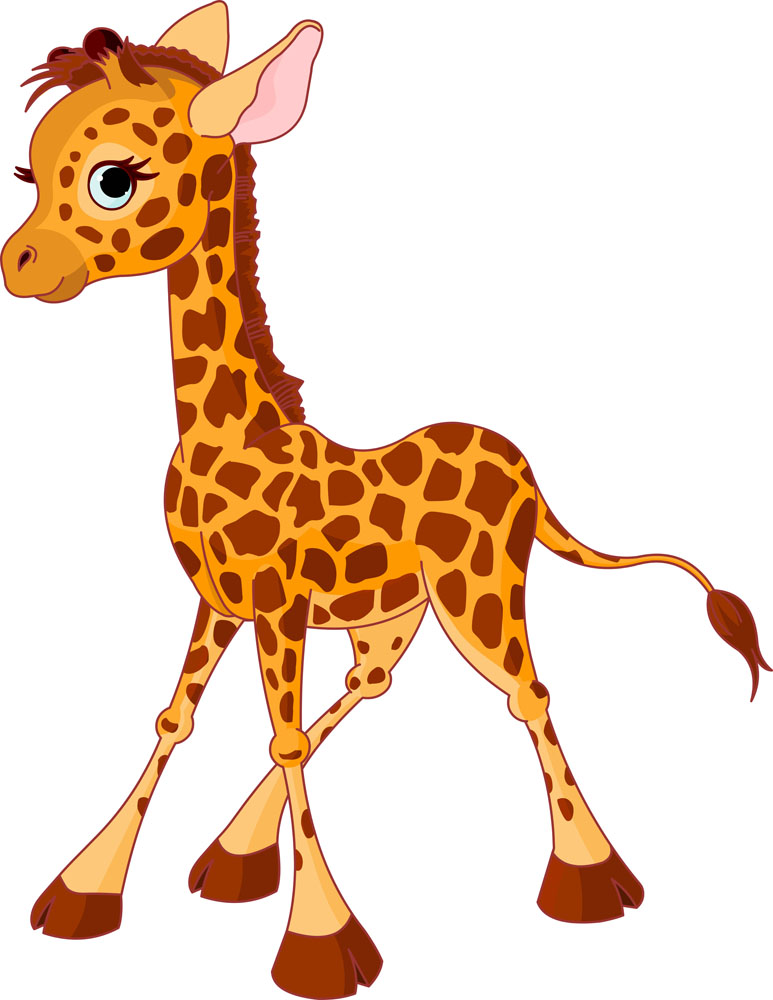 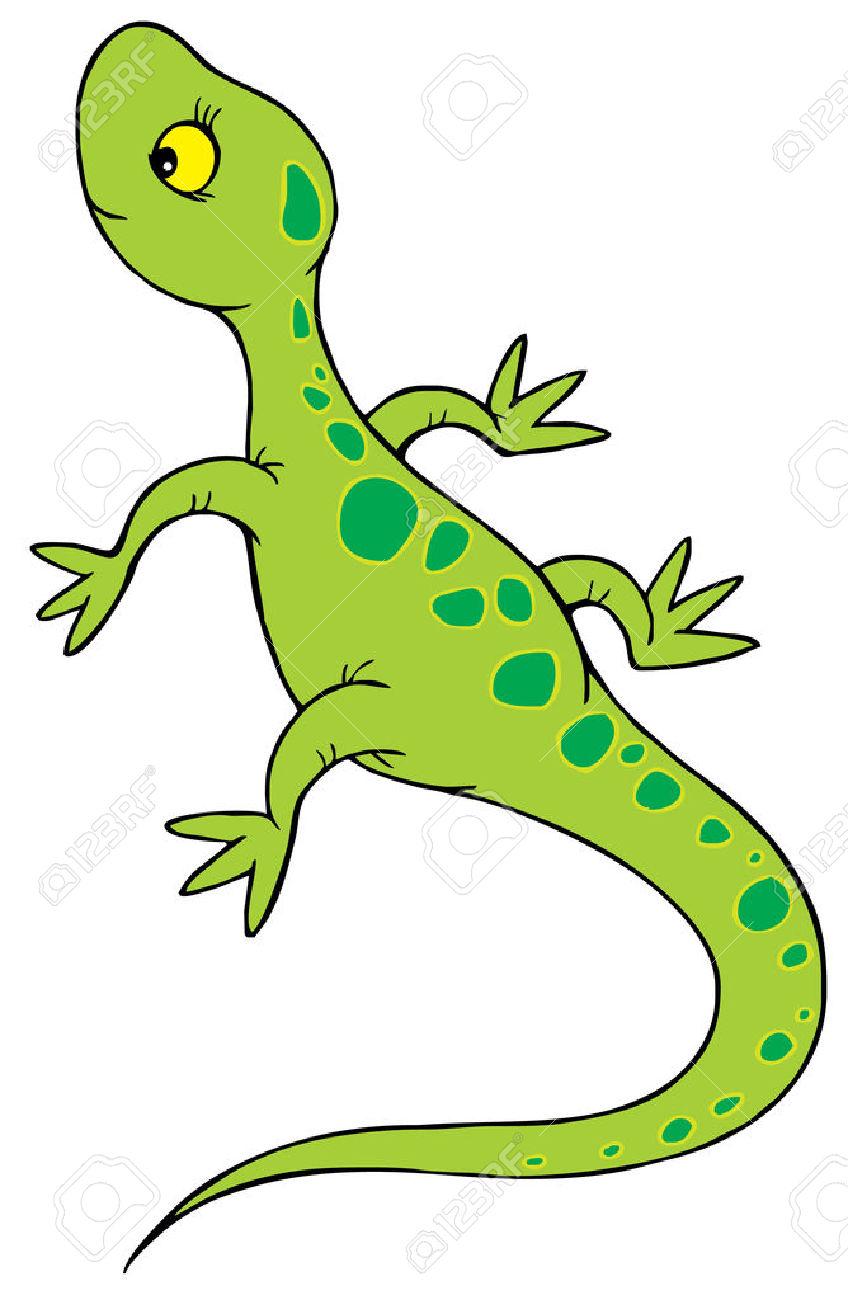 Dolphin
Hippo
Whale
Crocodile
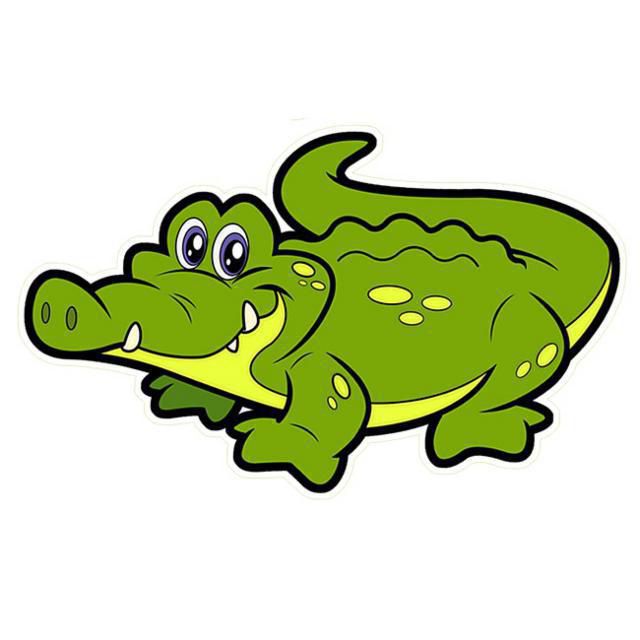 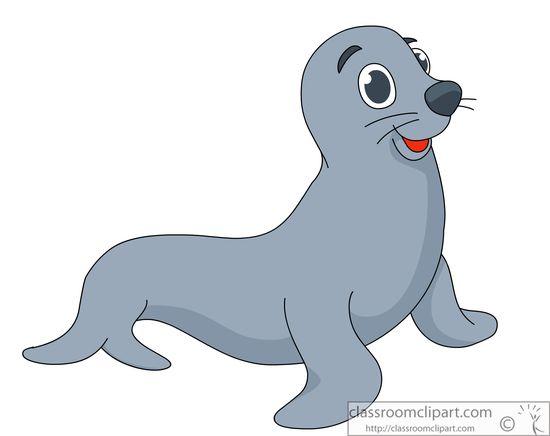 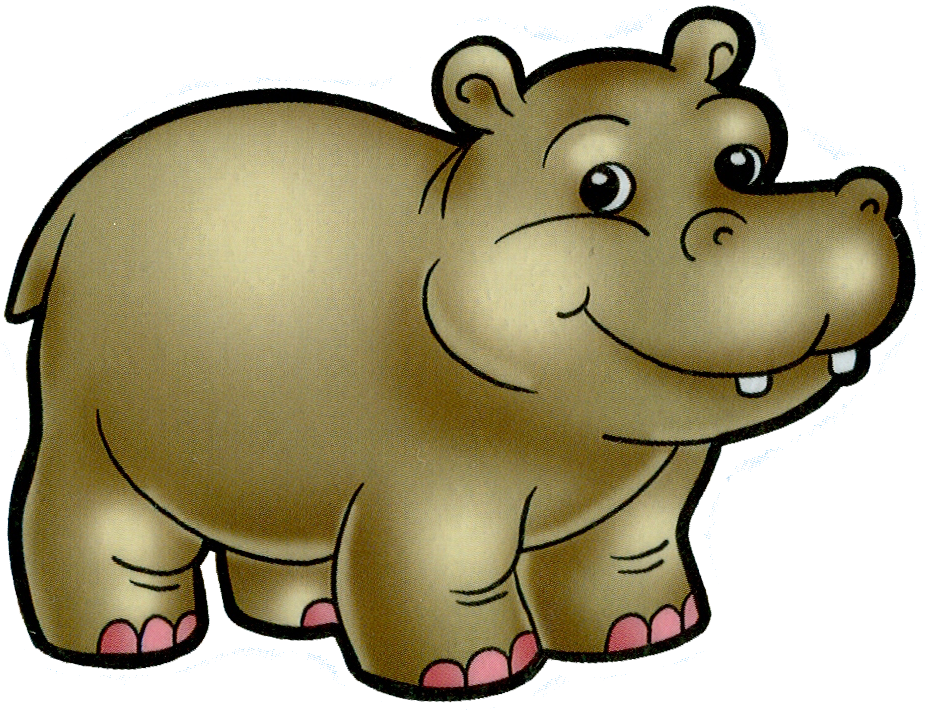 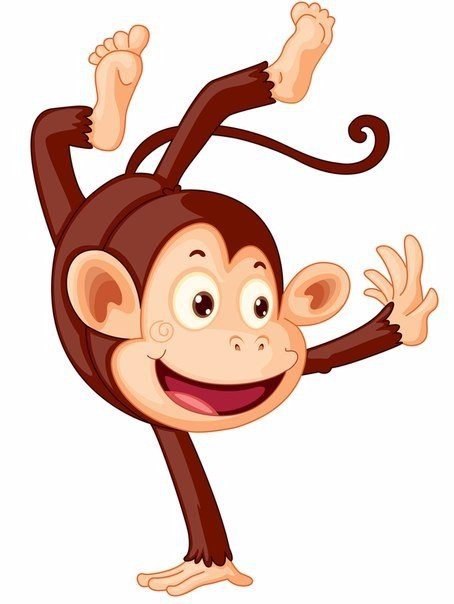 Giraffe
Monkey
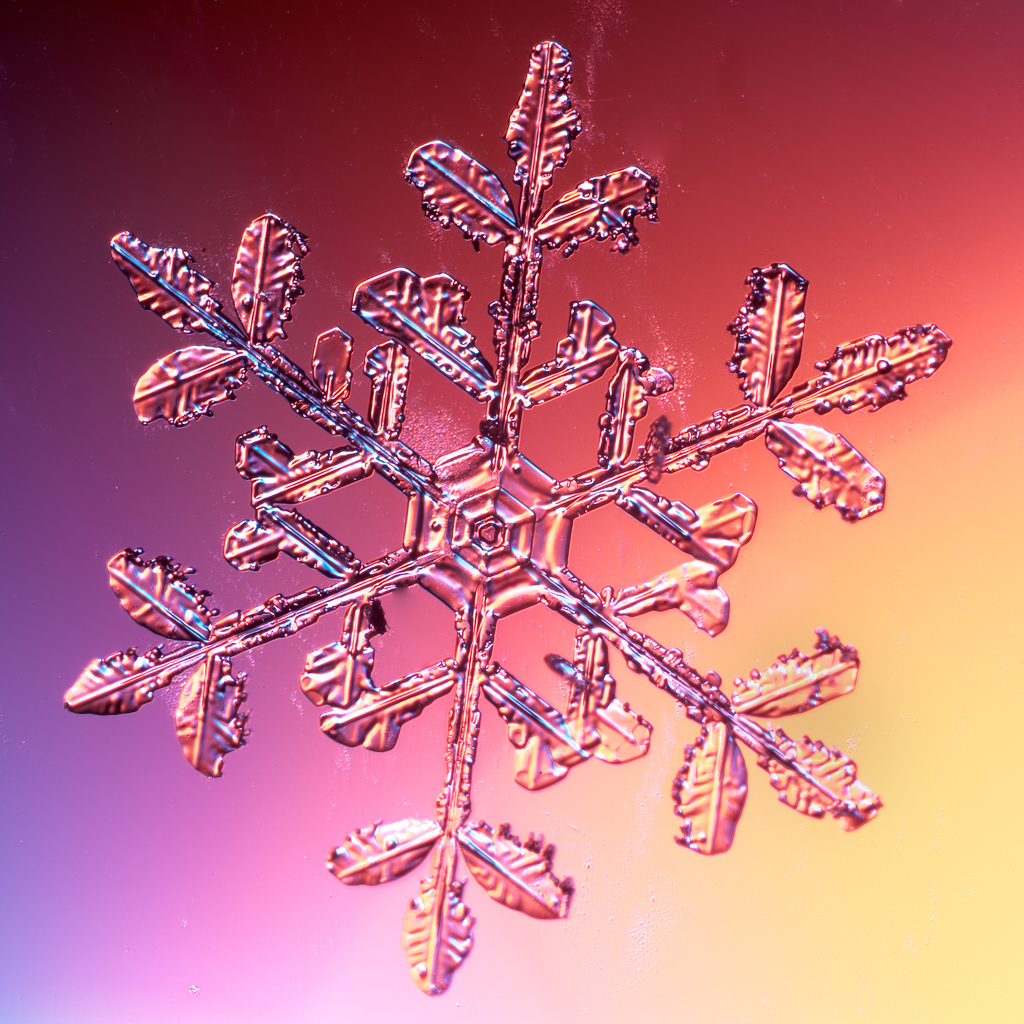 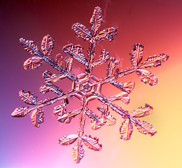 Who is smaller?                                 Who is cleaner?
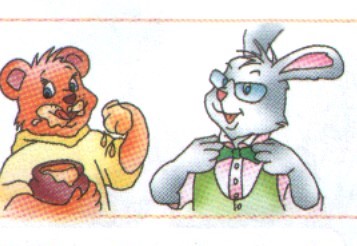 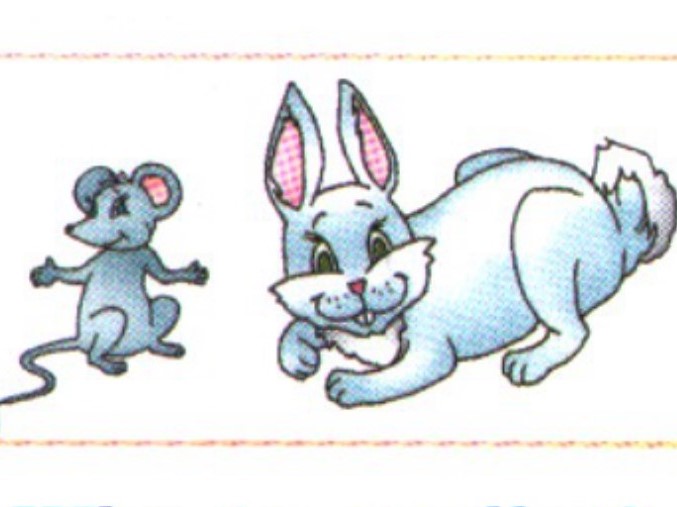 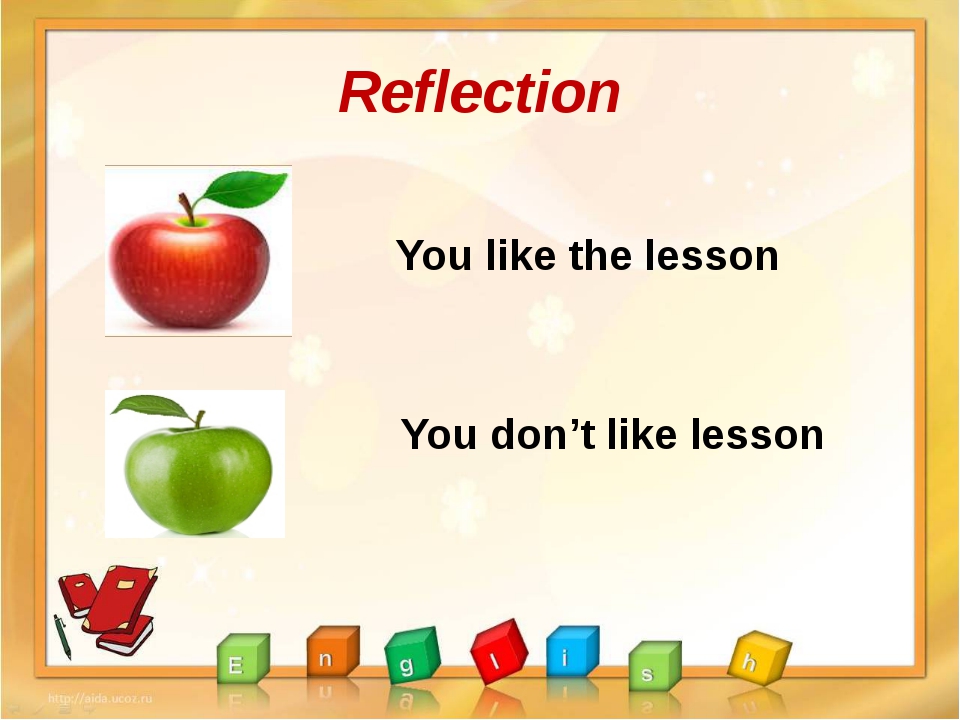